Министерство образования Республики Мордовия
Портфолио
Наумовой Варвары Александровны
музыкального руководителя 
МАДОУ г.о. Саранск
«Центр развития ребенка – детский сад №46»
Дата рождения: 11 июля 1982 г.
Профессиональное образование: высшее, ИСИ МГУ 
в 2008 г. специальность «История», Историк  преподаватель Истории, диплом СБ 2710587
в 2002 г. окончила Саранское музыкальное училище 
им. Н.П. Кирюкова по специальности хоровой дирижер, учитель музыки, диплом ВСГ 3103576
Стаж педагогической работы: 17 лет
Общий трудовой стаж: 17 лет
Наличие квалификационной категории: I  квалификационная категория
Дата последней аттестации: 26.11.2014г.
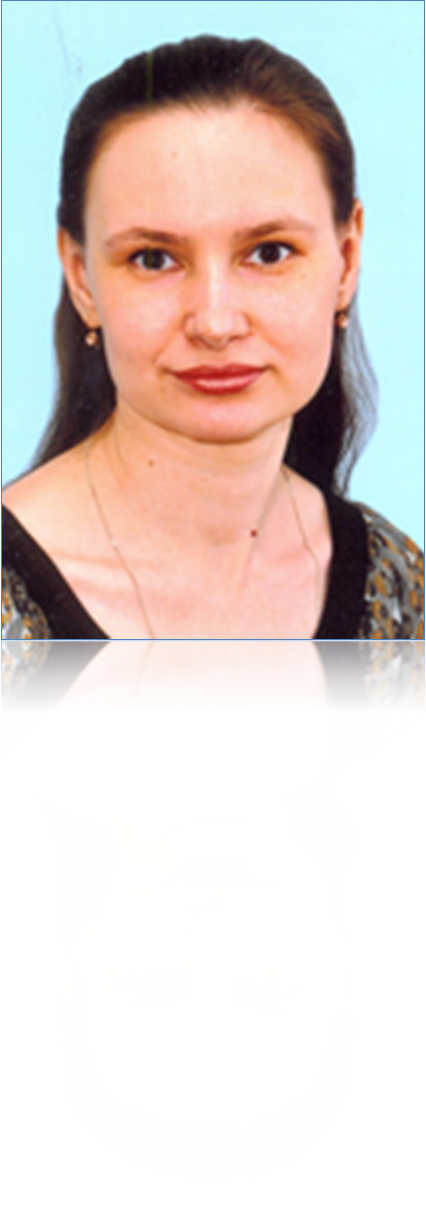 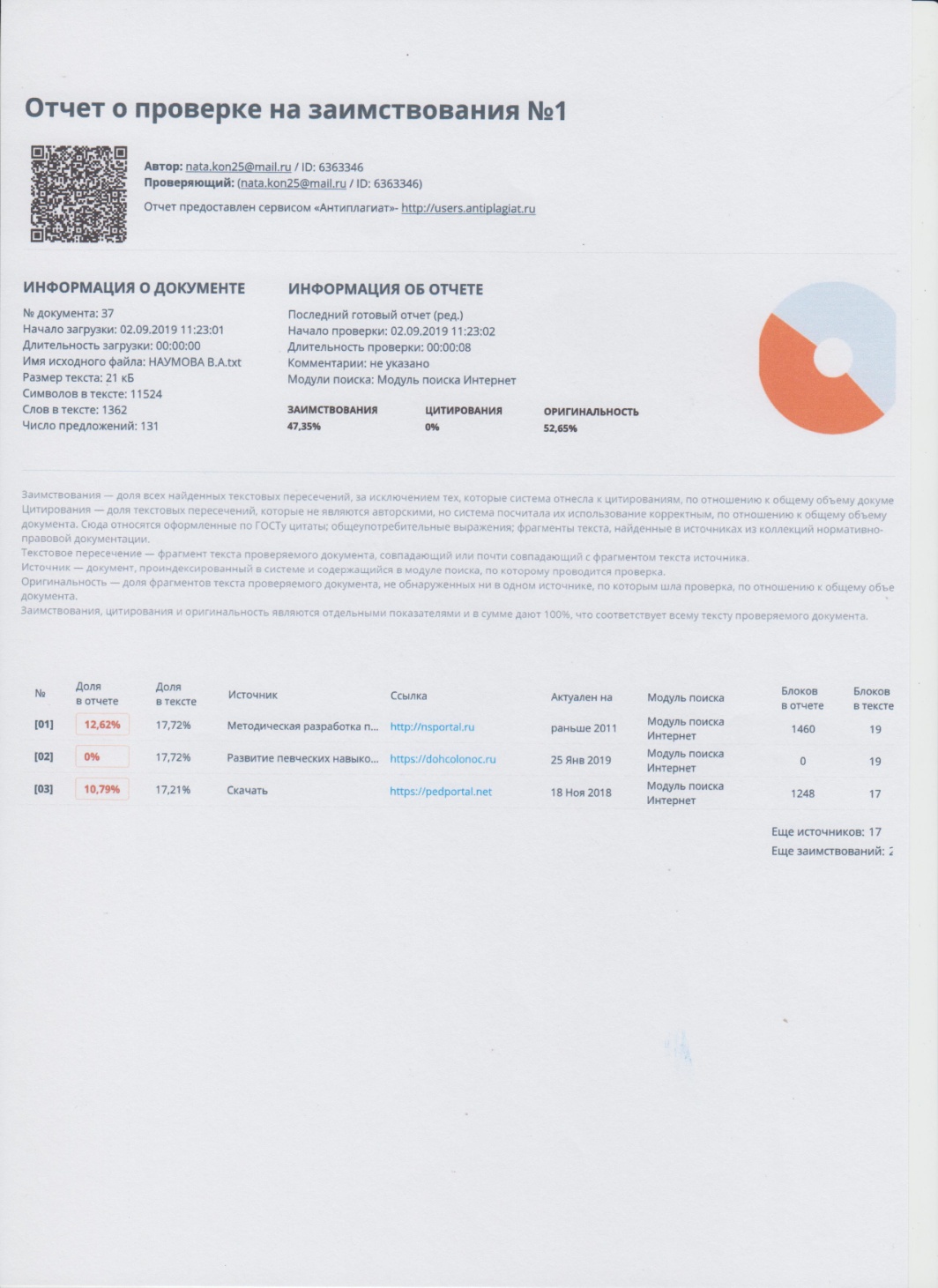 1. Наличие авторских программ,методических пособий
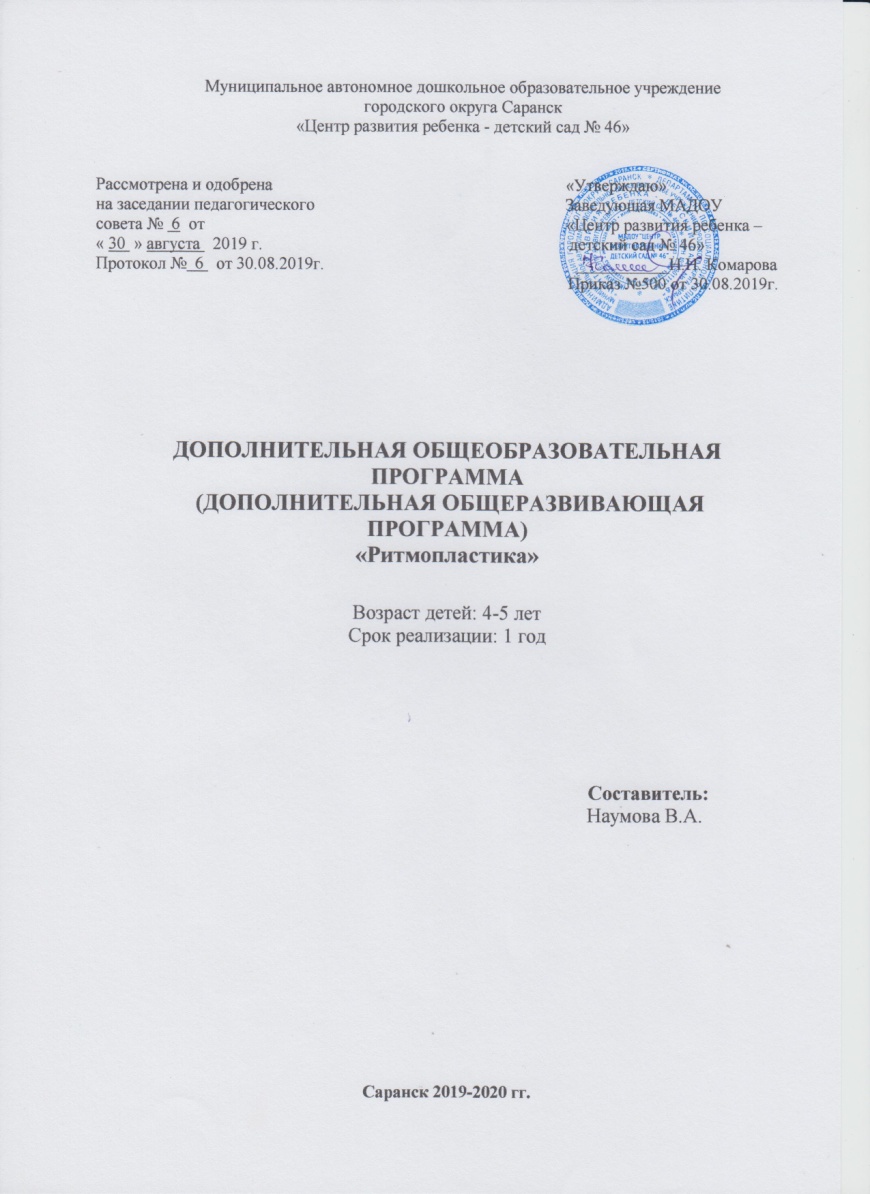 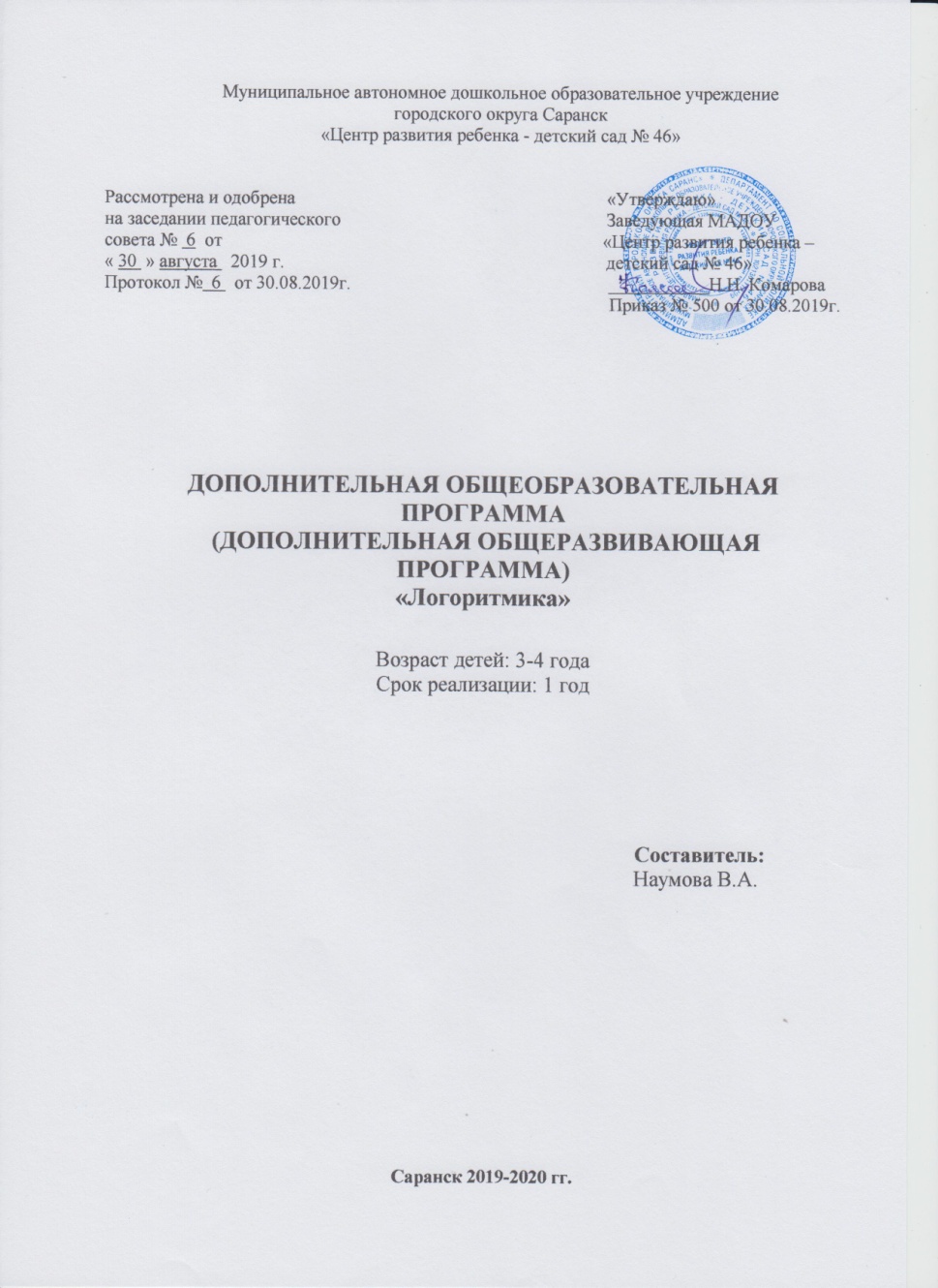 2. Организация партнерского взаимодействия с родителями для решения воспитательных и образовательных задач
3. Участие в инновационной(экспериментальной)деятельности
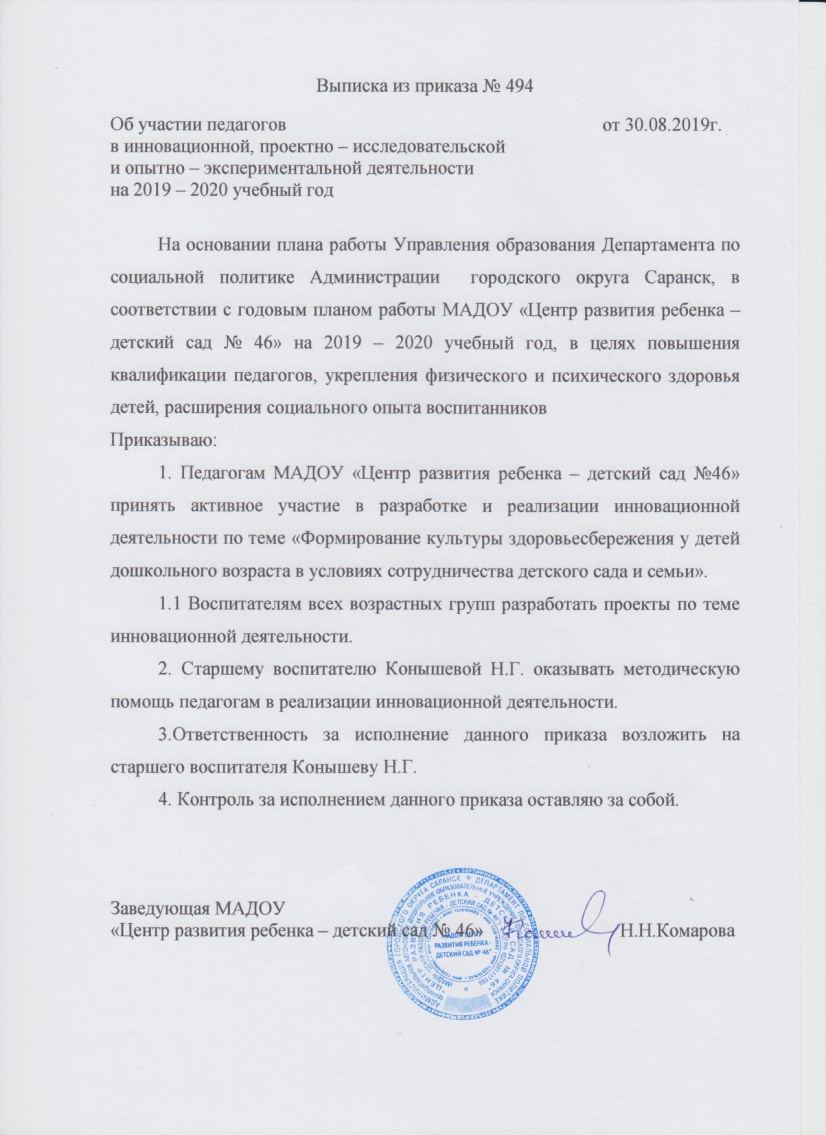 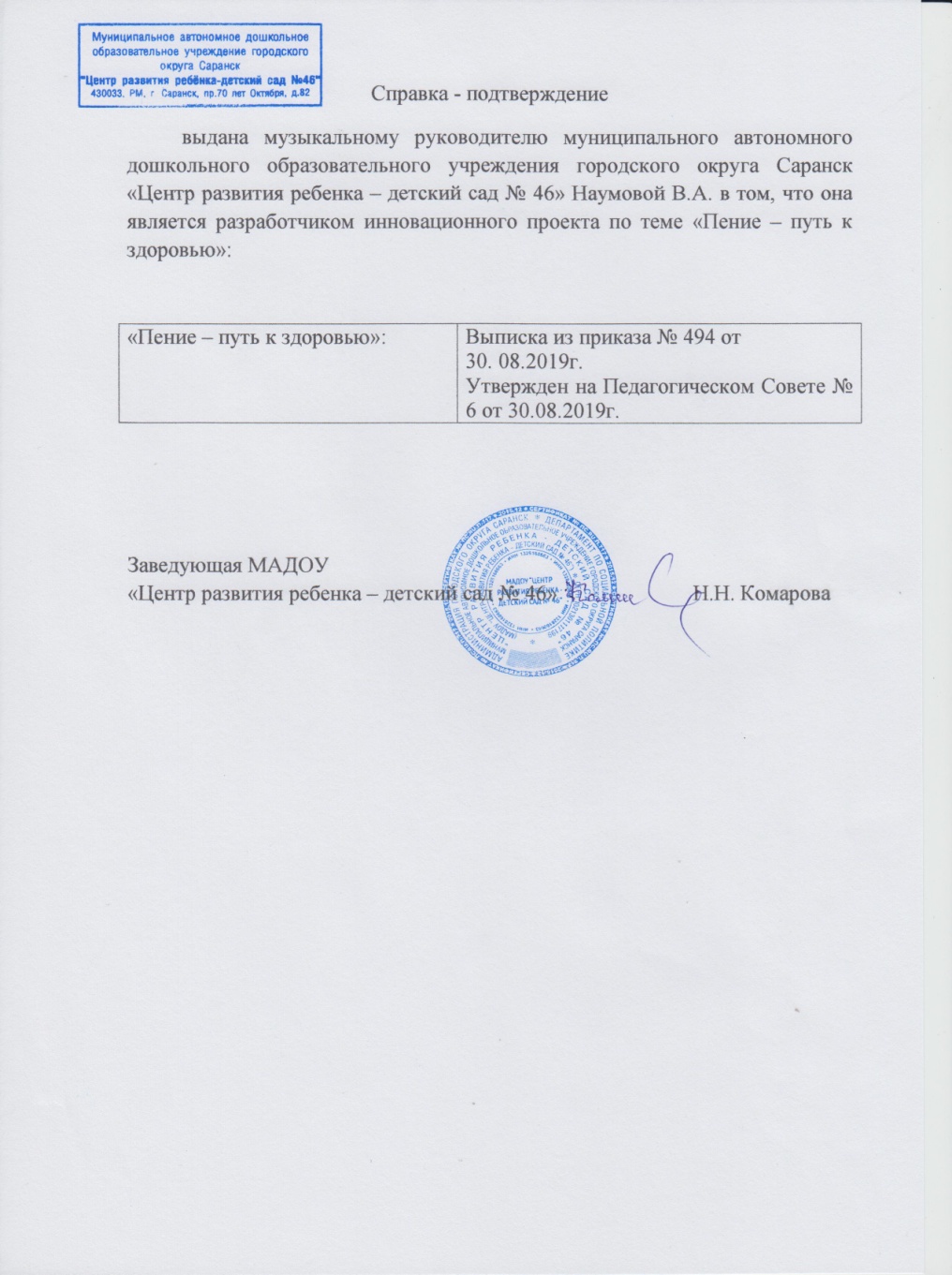 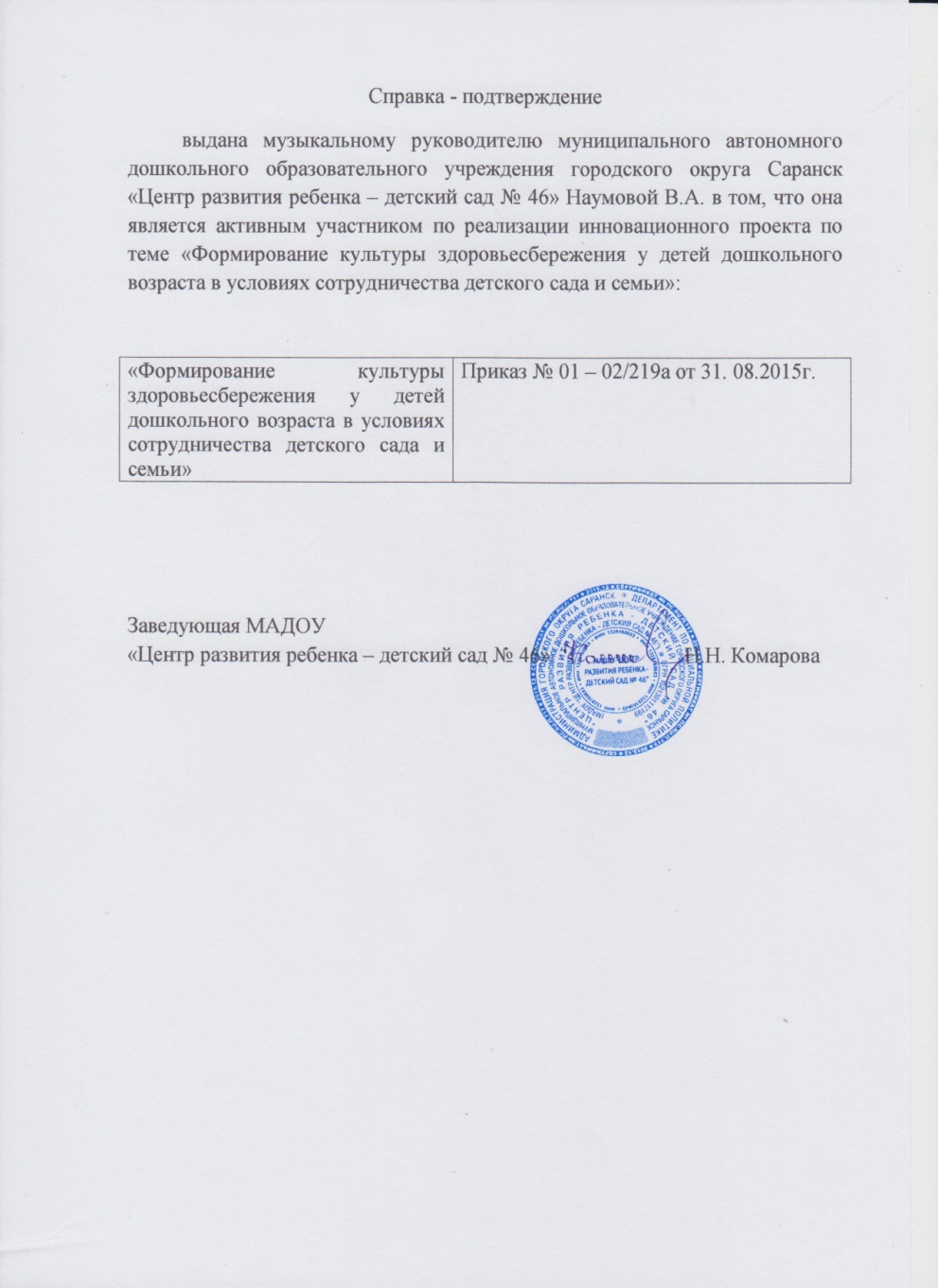 https://ds46sar.schoolrm.ru/sveden/employees/11164/185948/
4. Результаты участия воспитанников в:-конкурсах;-выставках;-турнирах;-соревнованиях
Муниципальные мероприятия – 1
Международные конкурсы - 4
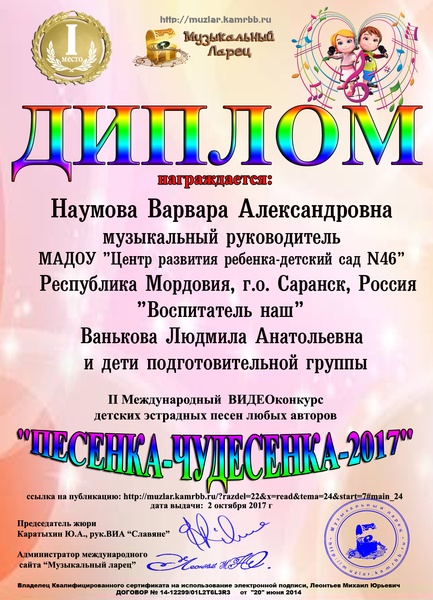 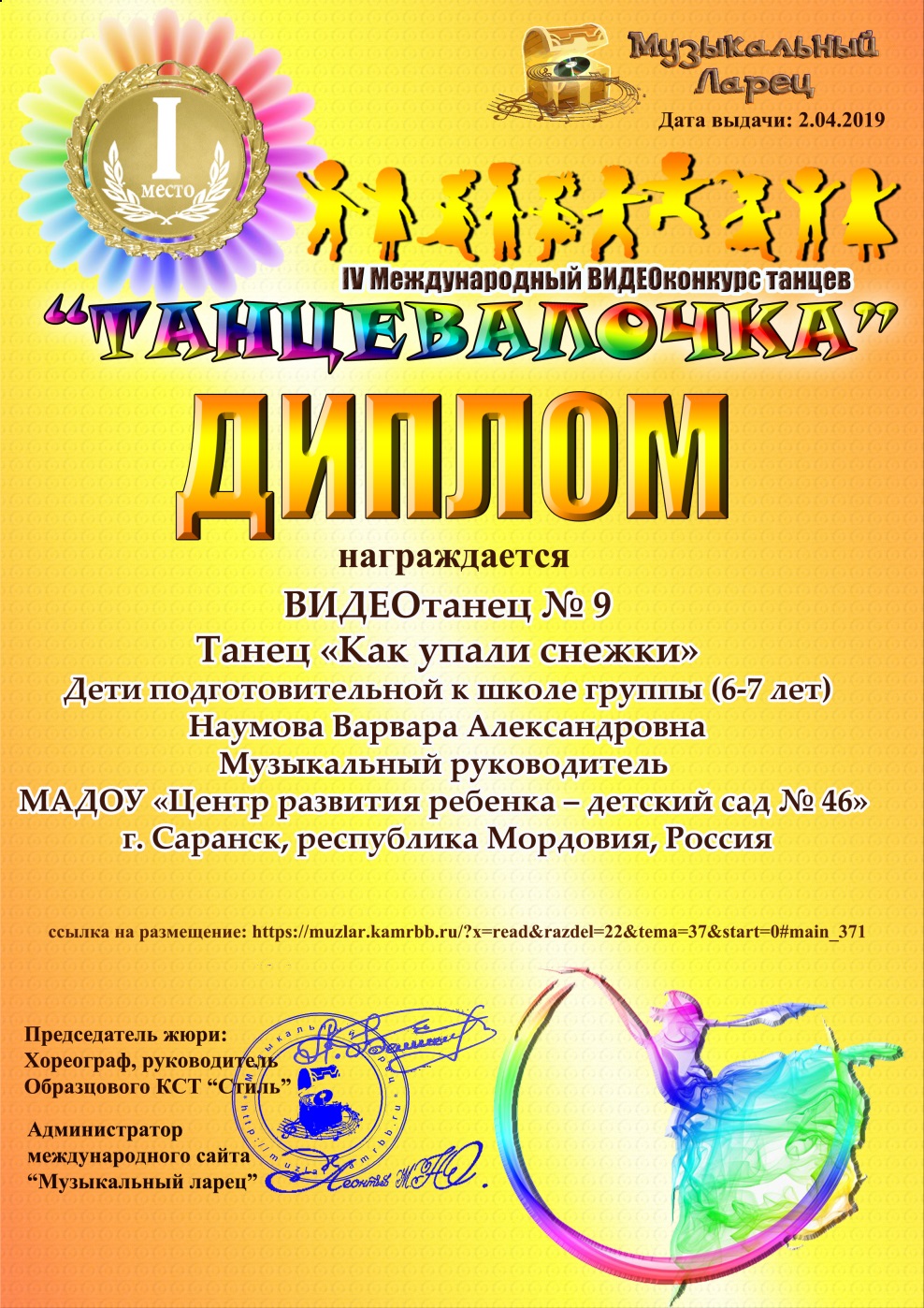 5. Наличие публикаций
Российский уровень  - 1
Международный уровень - 1
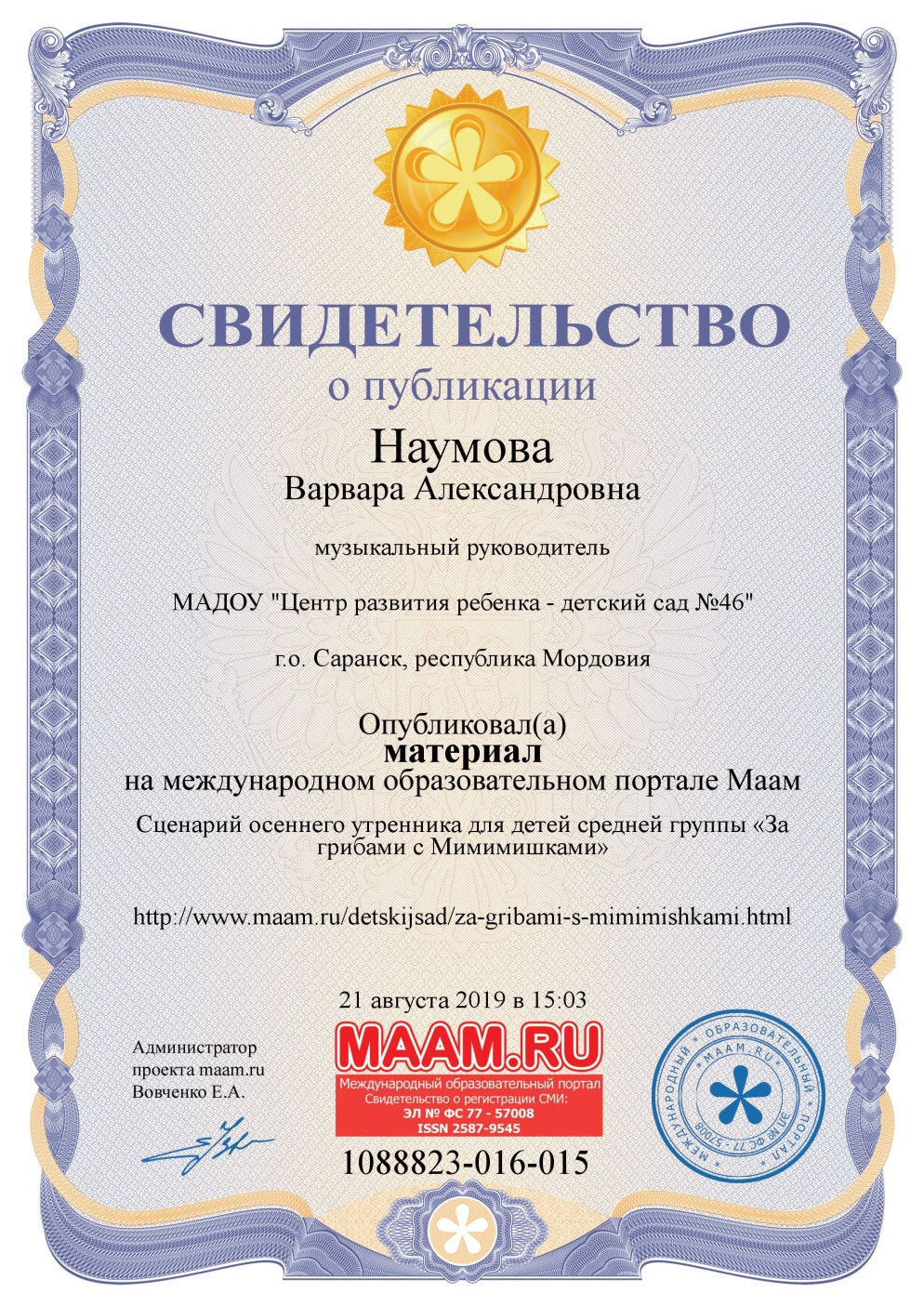 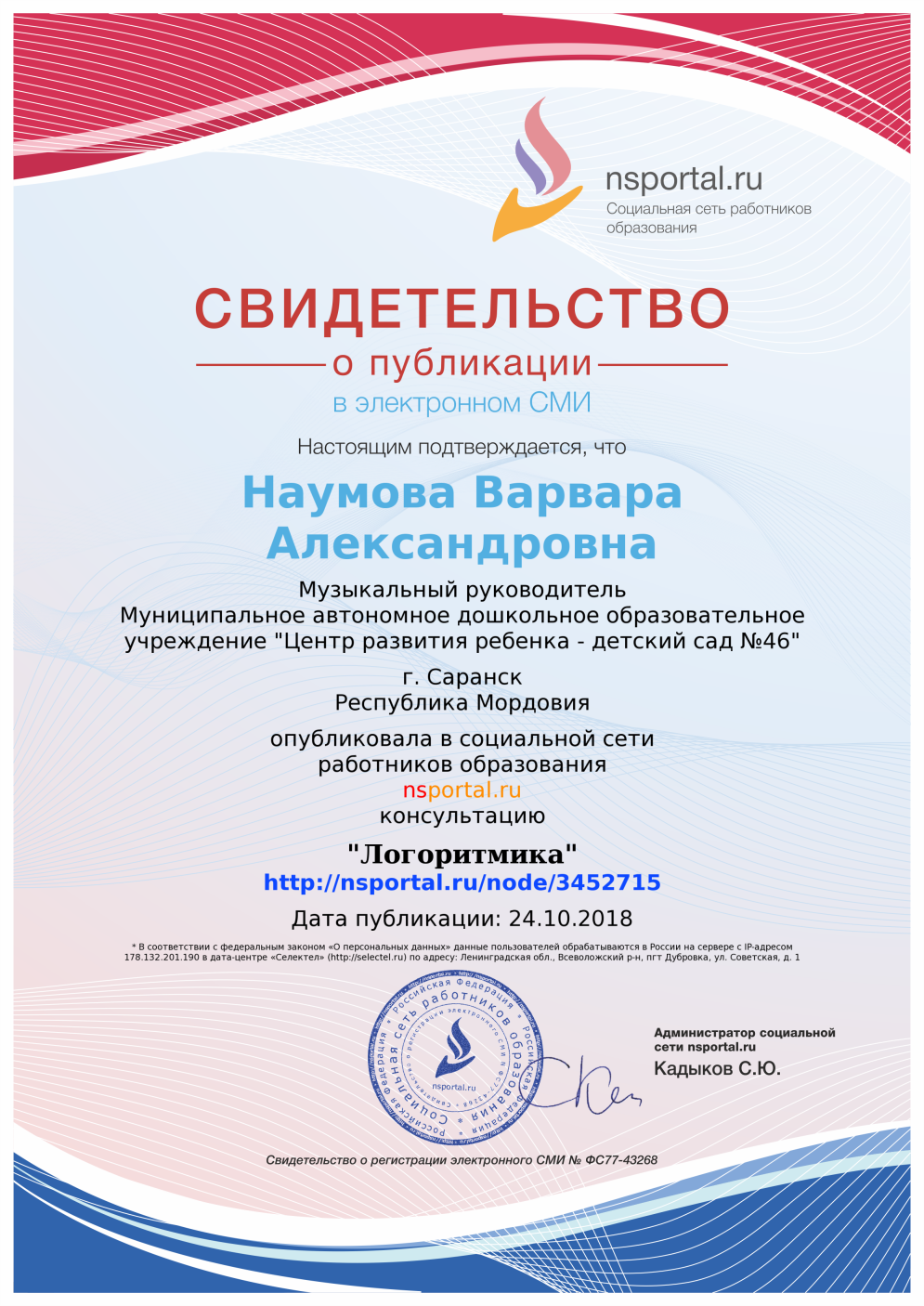 6. Выступления на научно-практических конференциях, педагогических чтениях, семинарах, секциях, методических объединениях
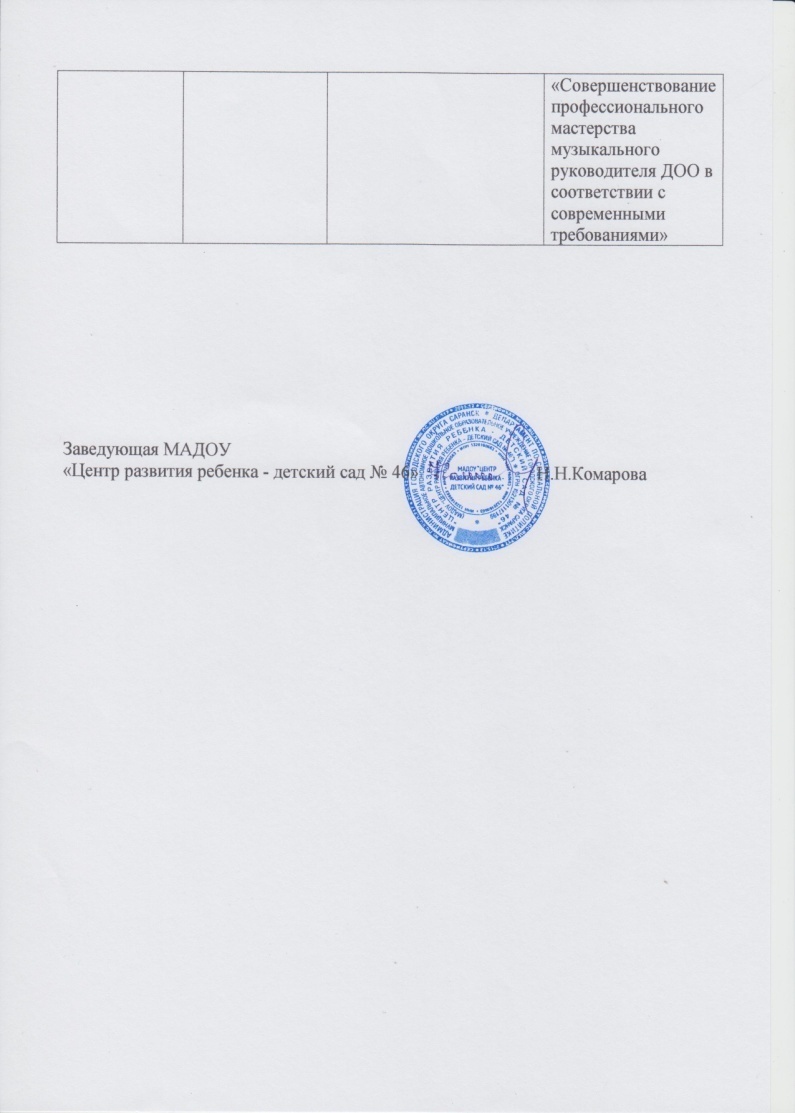 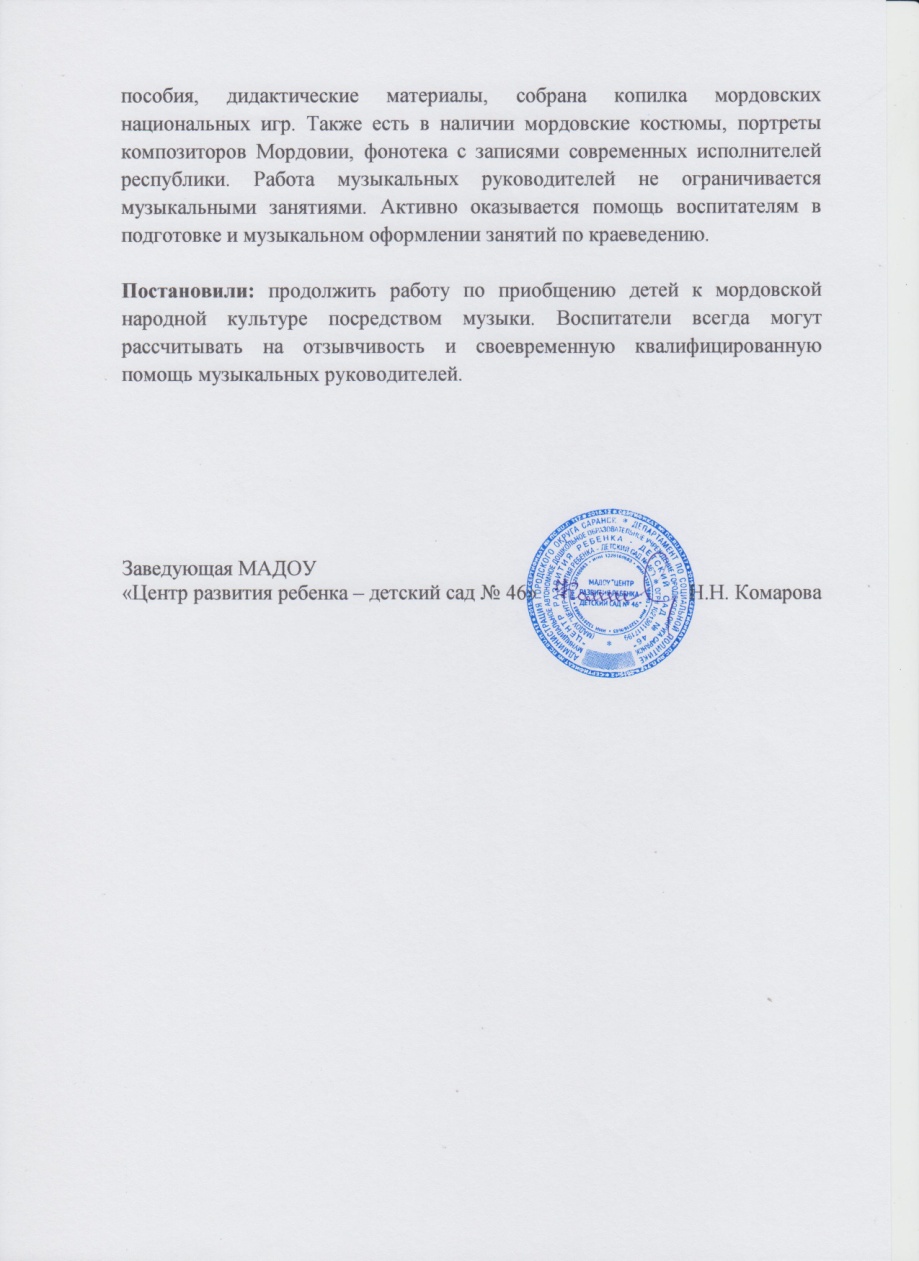 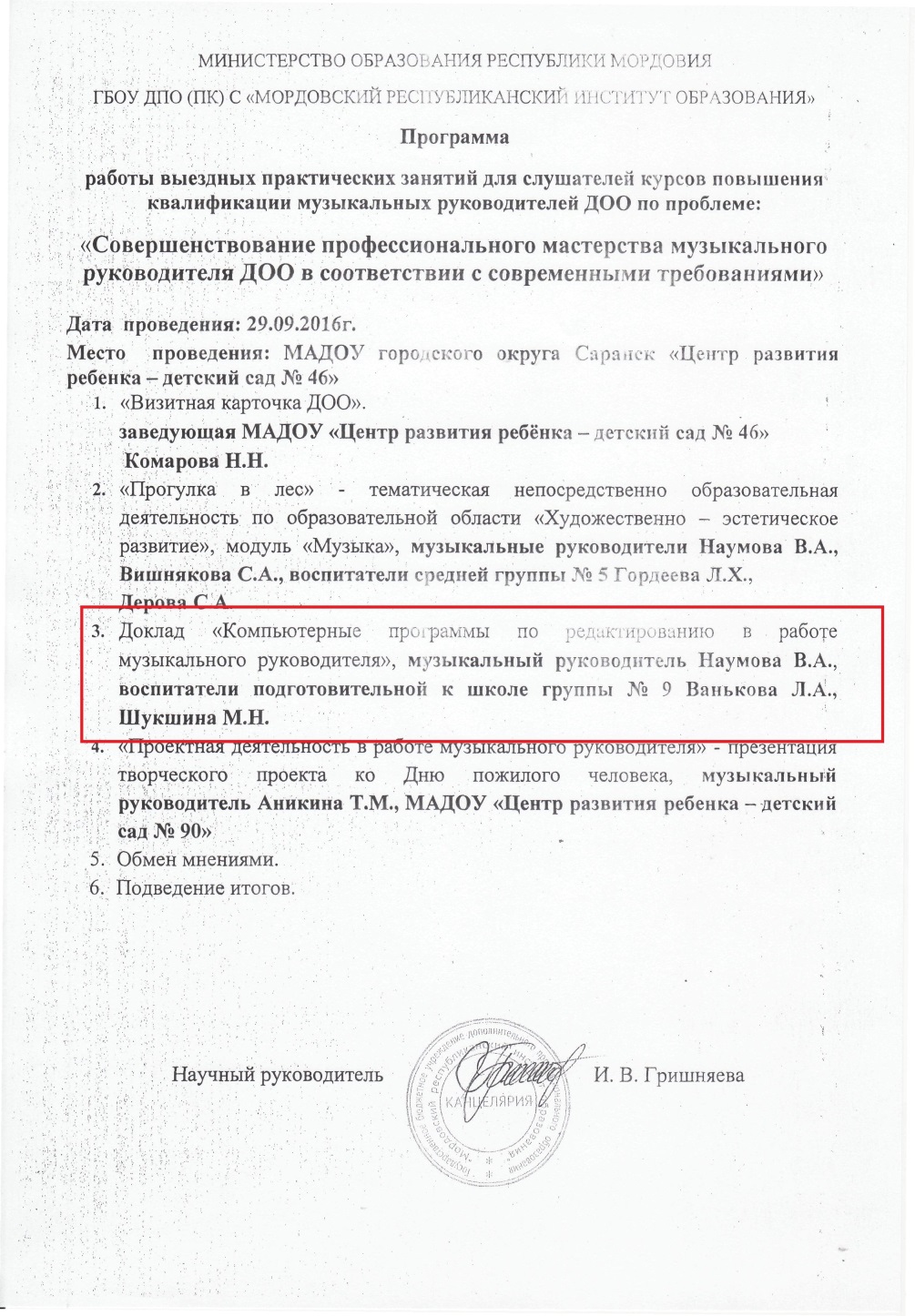 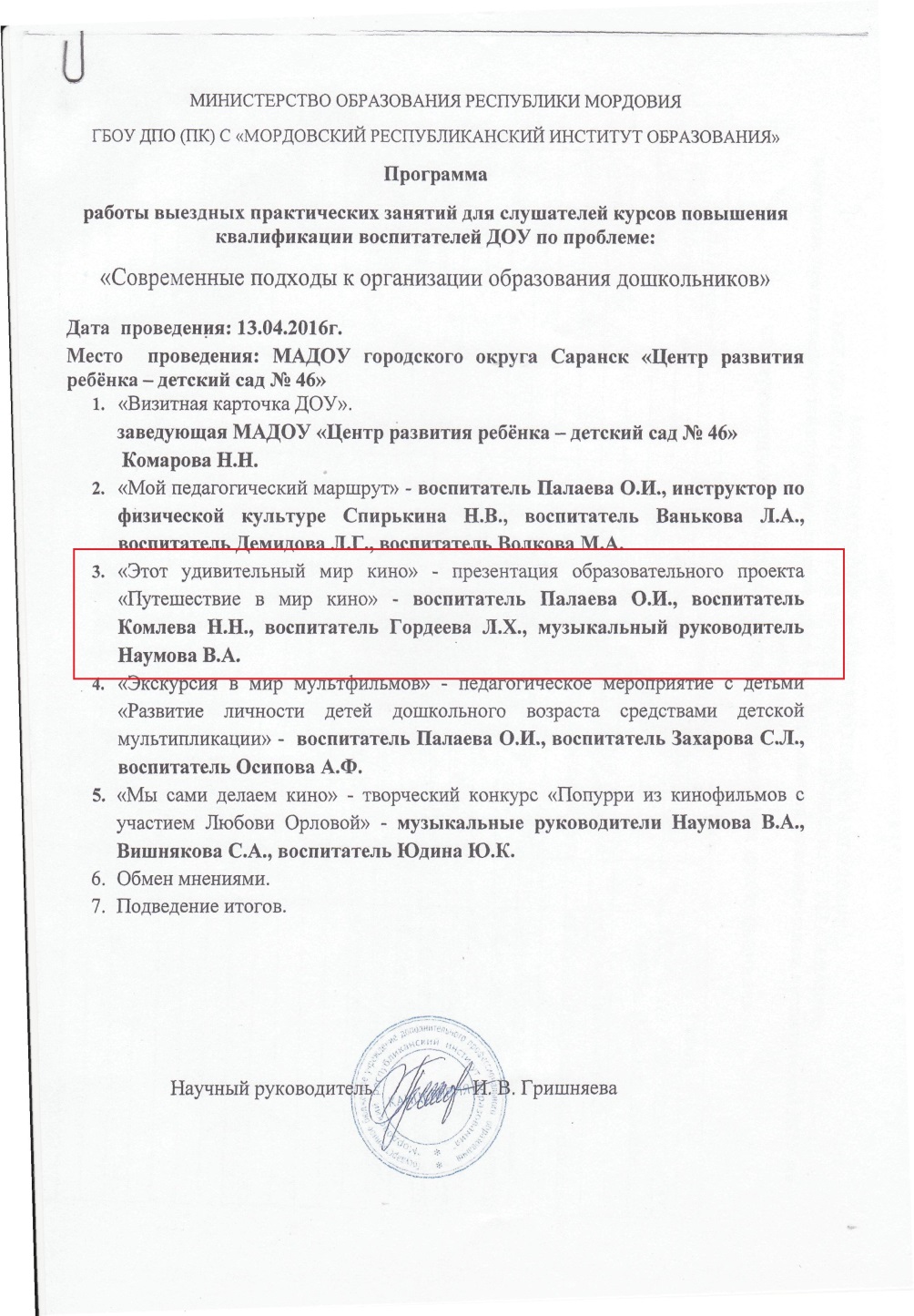 7. Проведение открытых занятий, мастер-классов, мероприятий
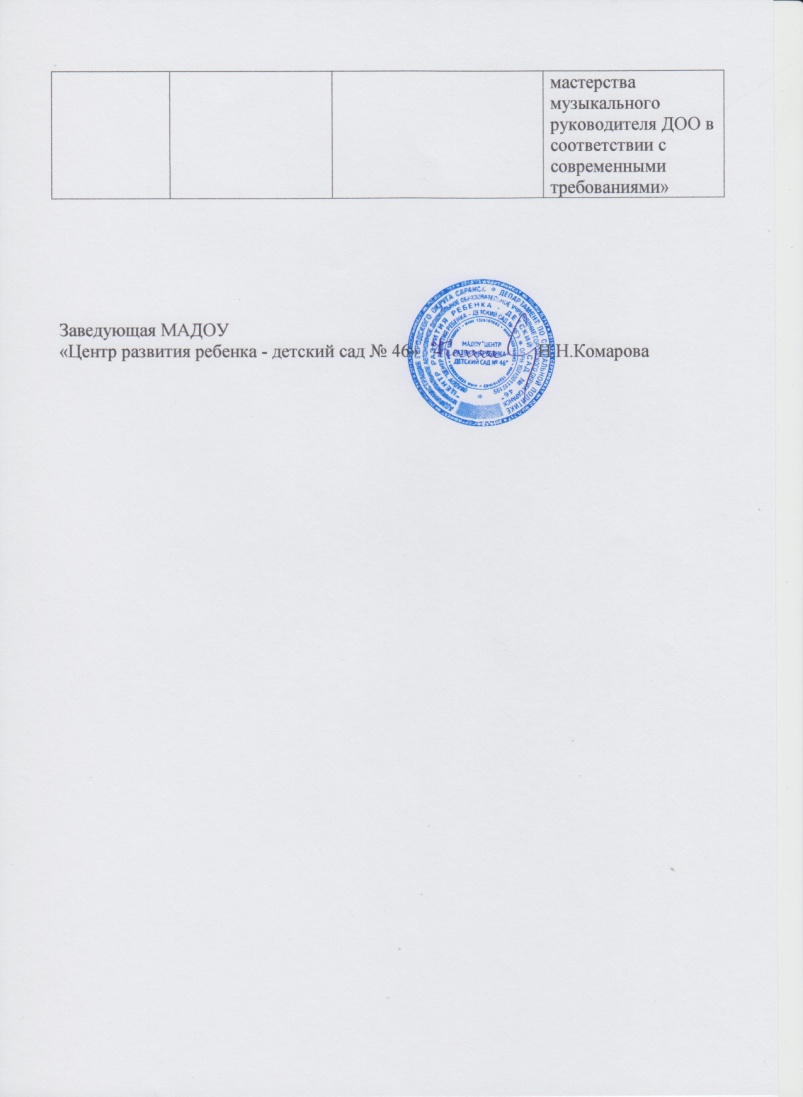 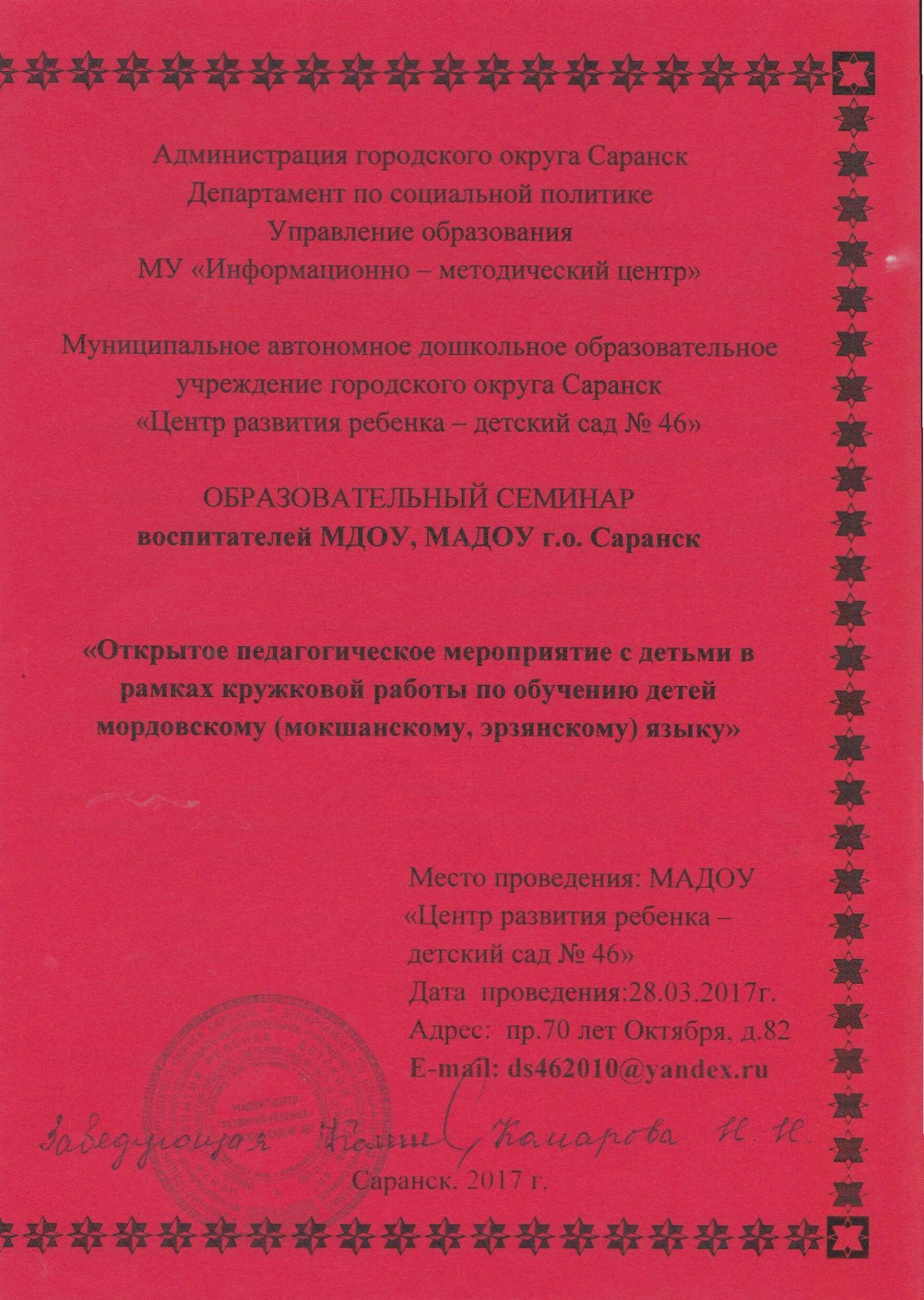 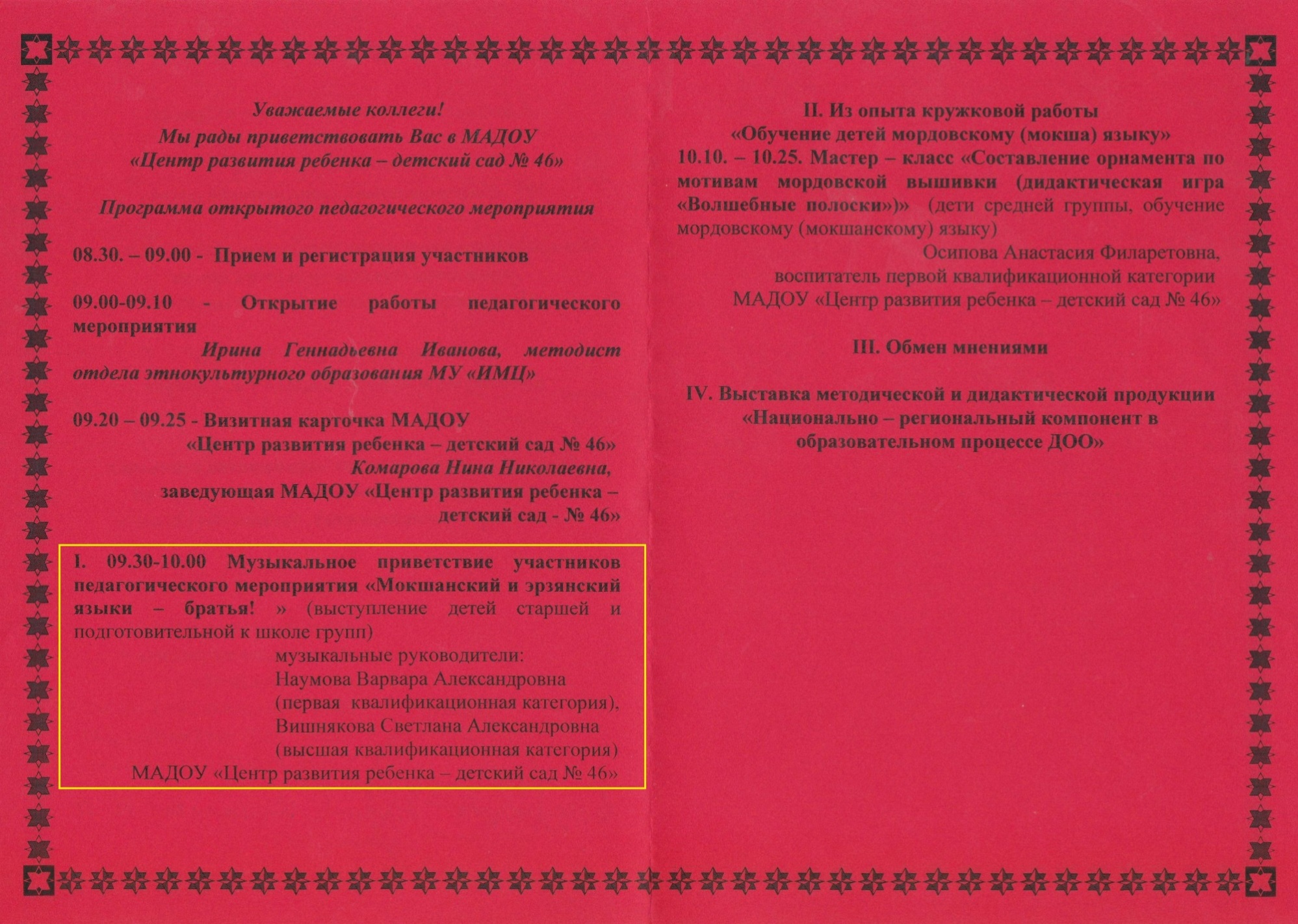 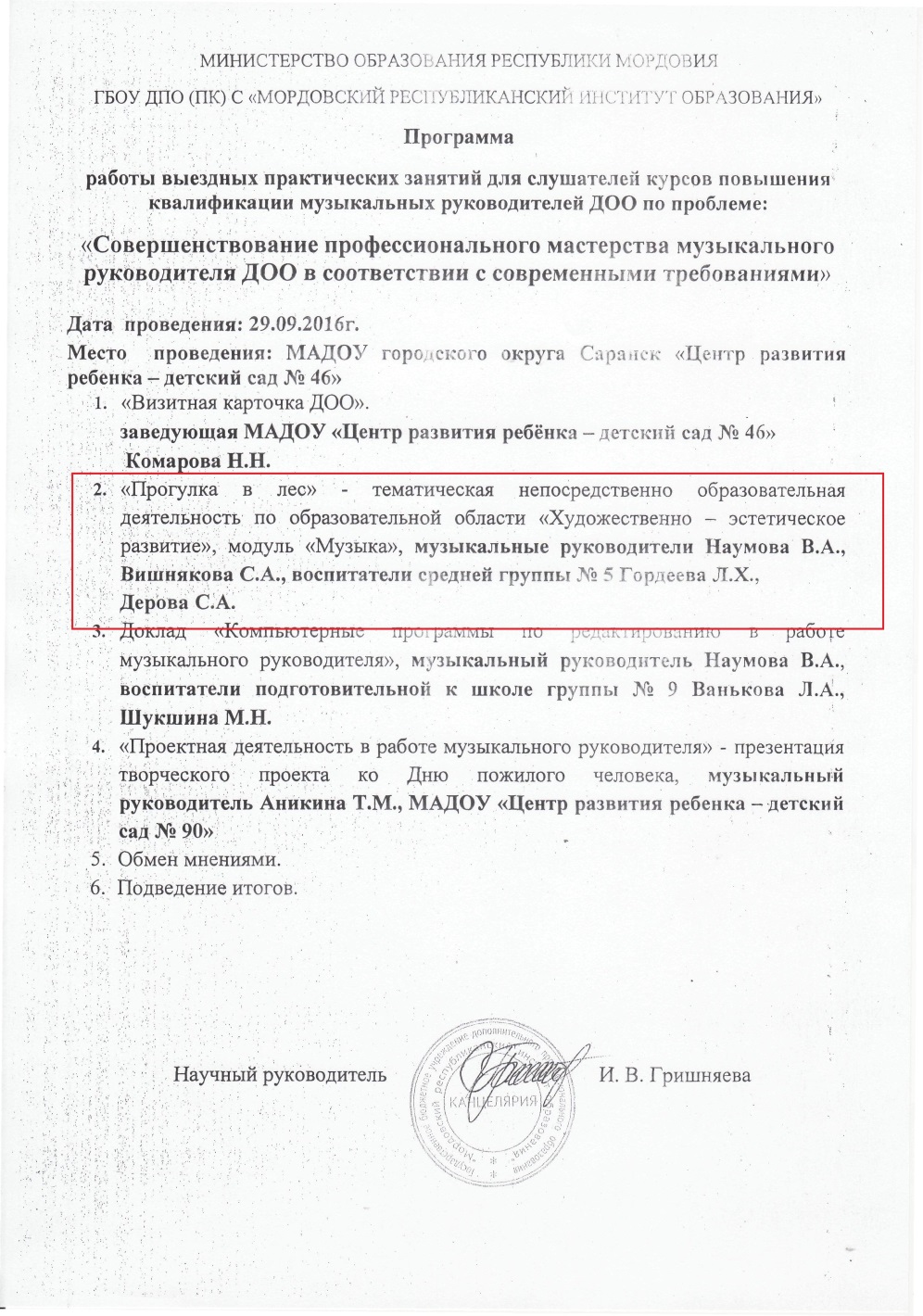 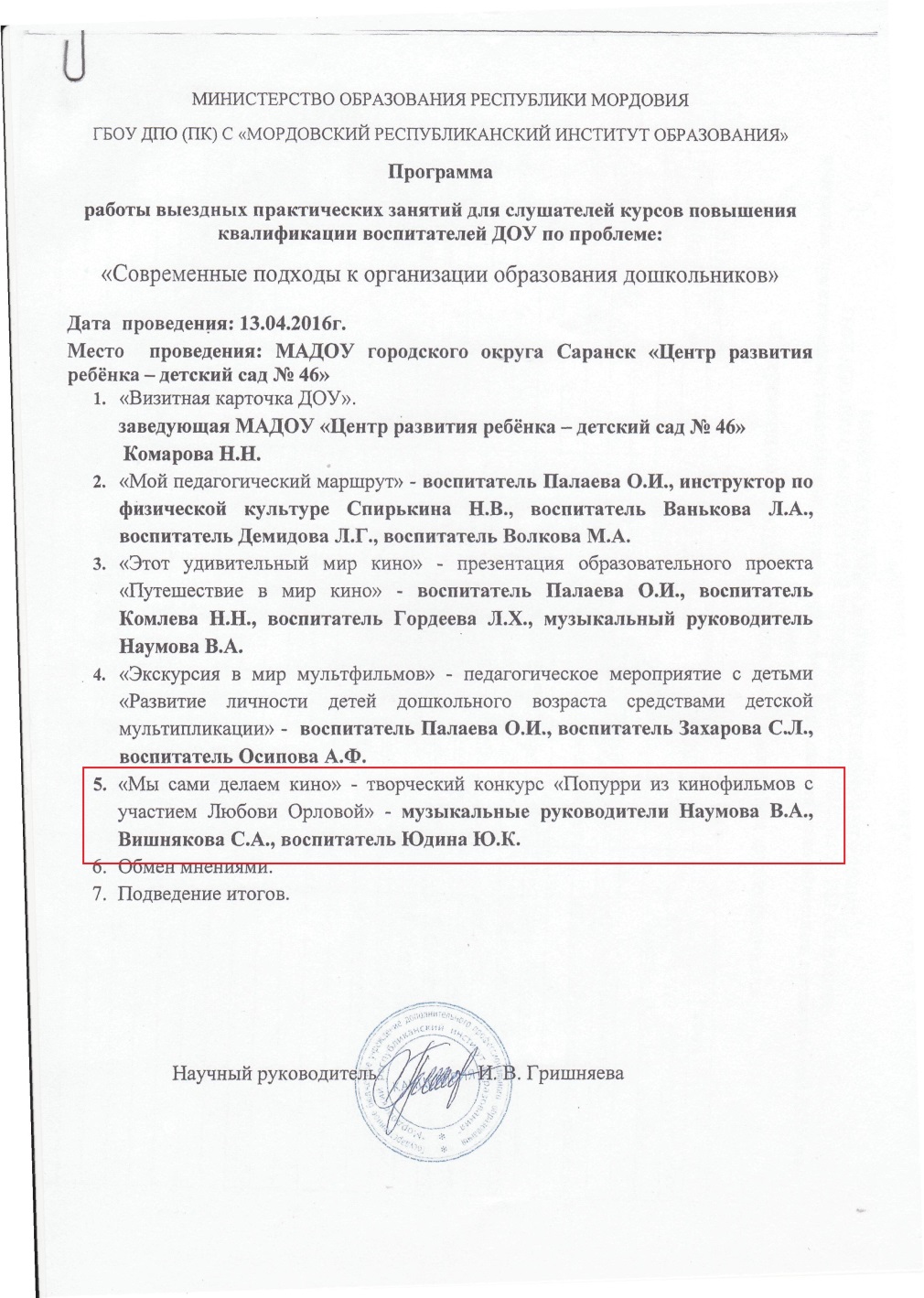 8. Экспертная деятельность
9. Общественно-педагогическая активность педагога: участие в  комиссиях, педагогических сообществах, в жюри конкурсов.
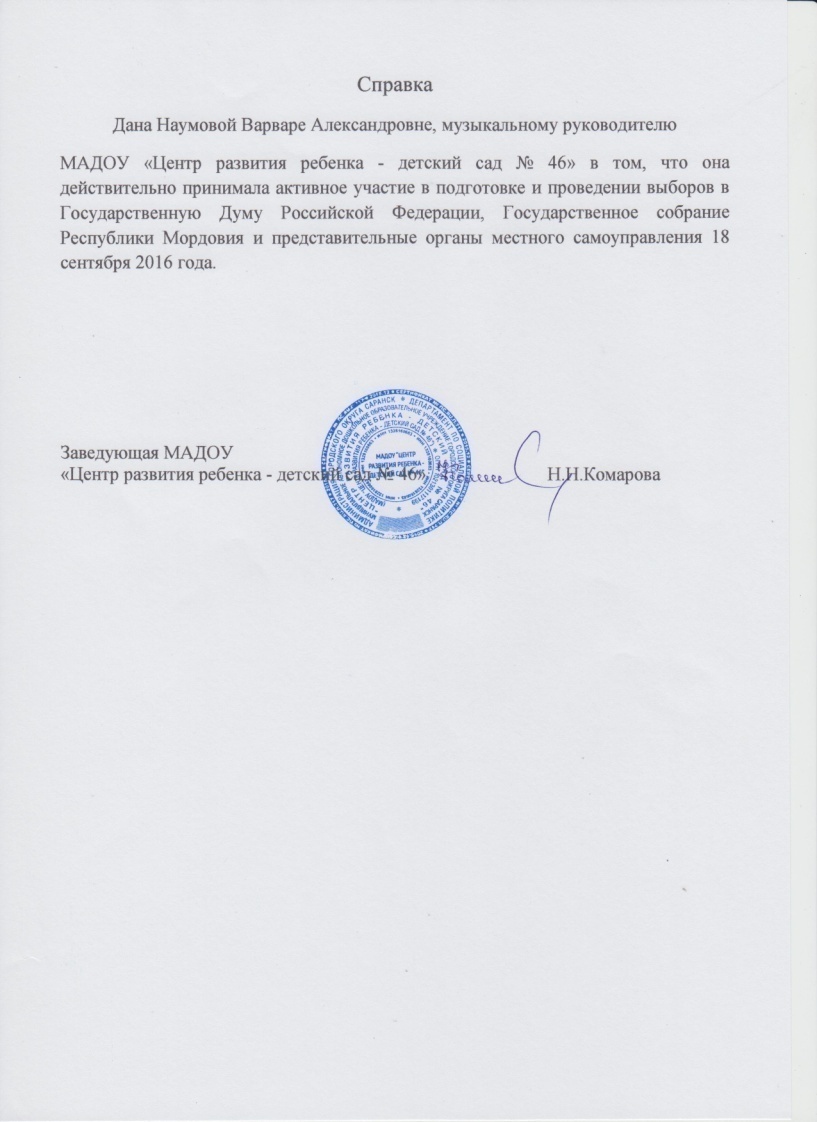 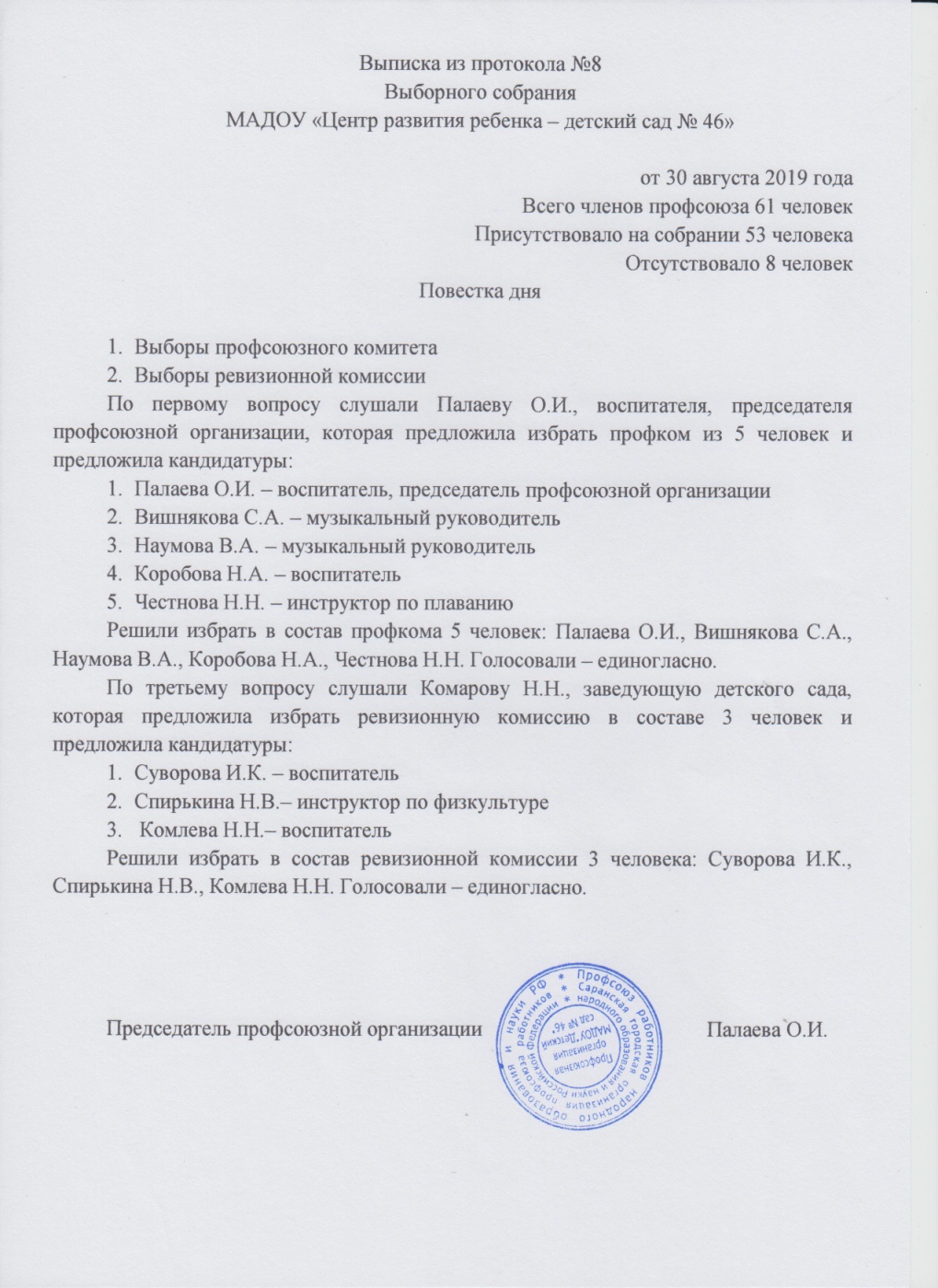 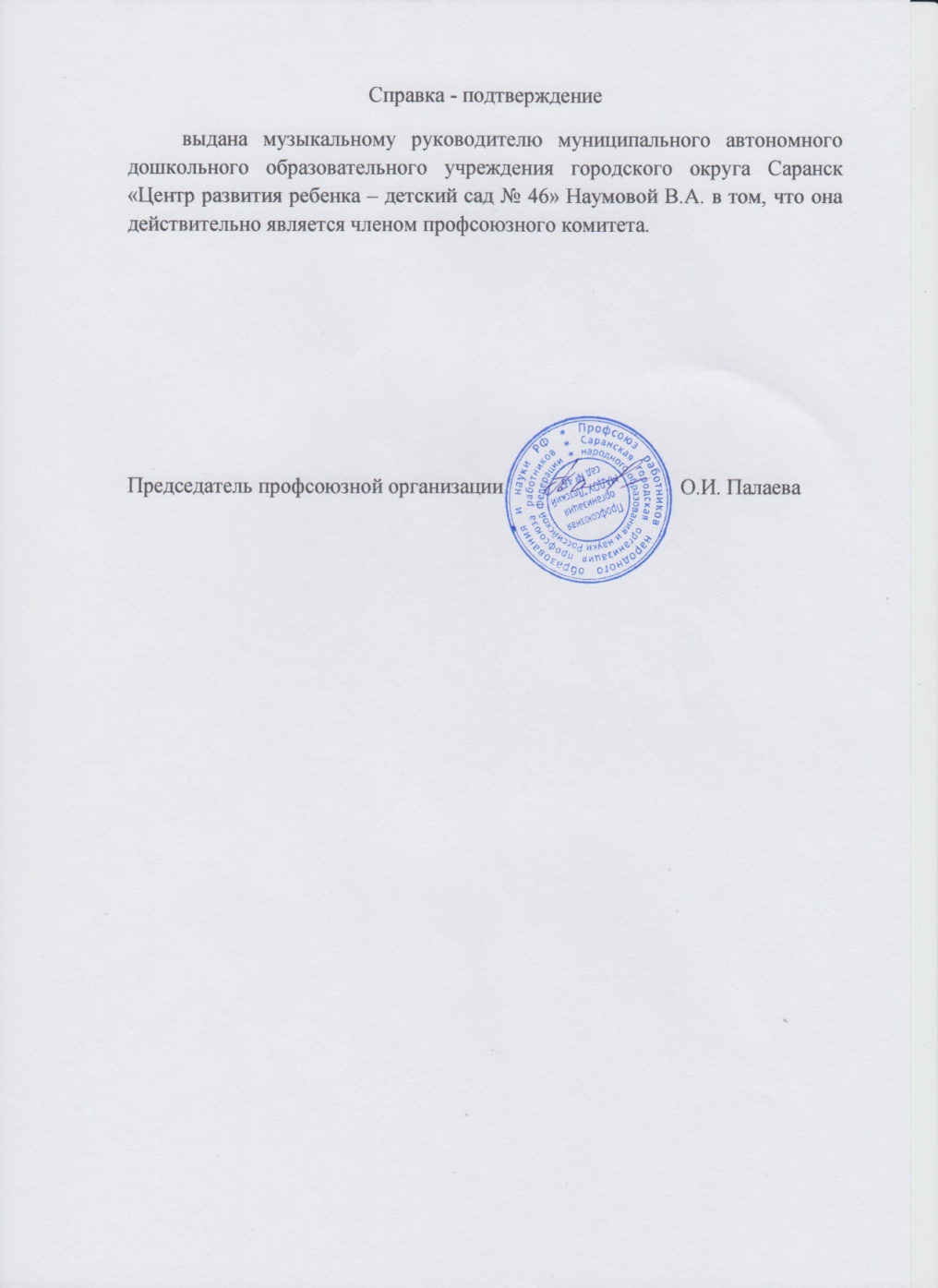 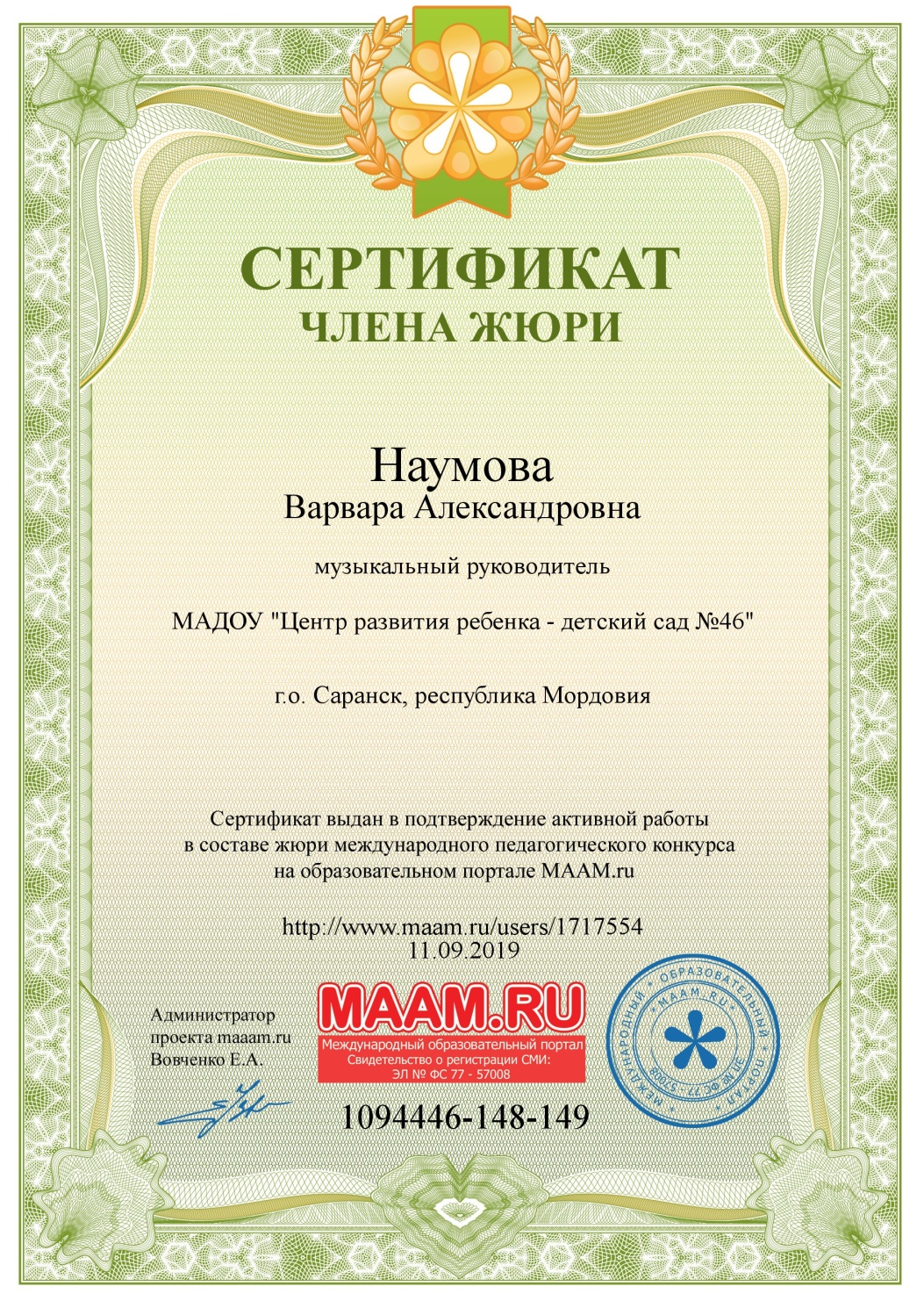 10. Реализация регионального компонента в образовательном процессе
11. Участие педагога в профессиональных конкурсах
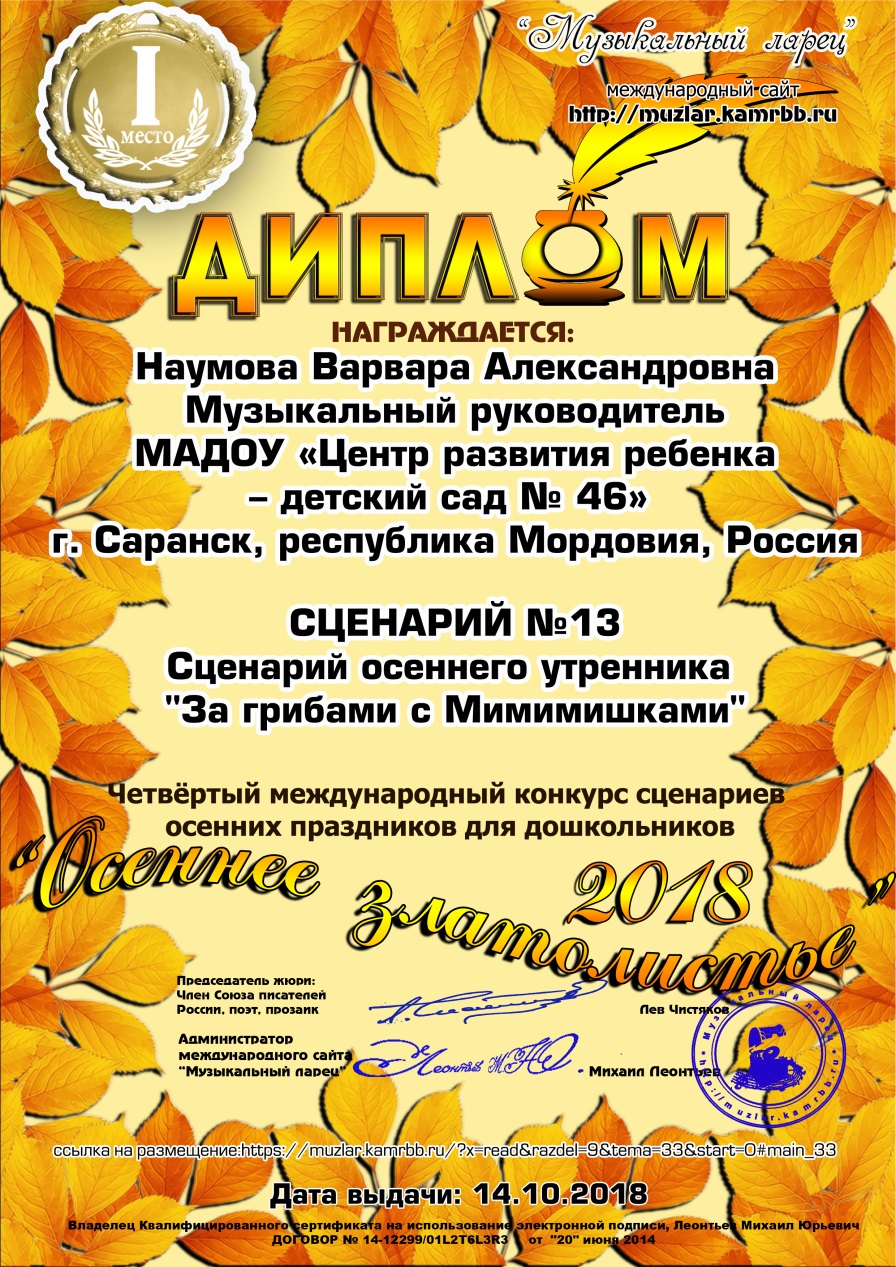 12. Наставничество
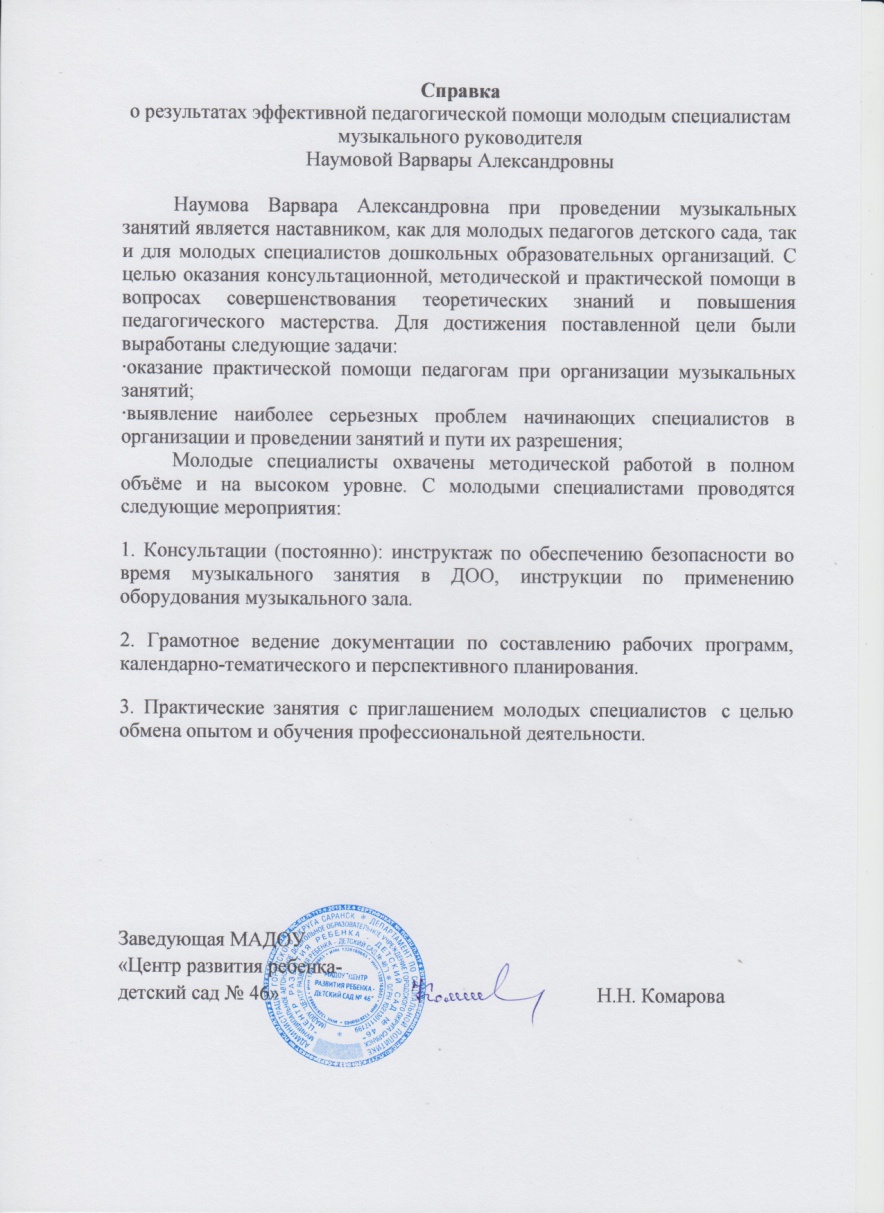 13. Награды и поощрения педагога в межаттестационных период